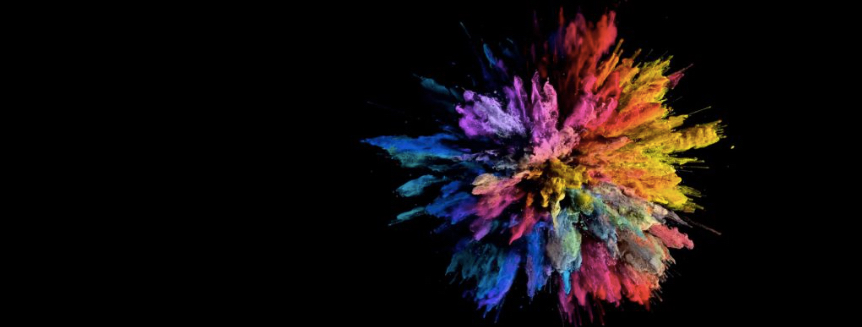 InterInvest
Goals


2021-2022
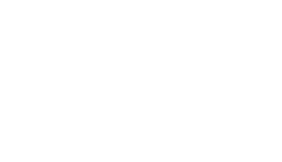 InterInvest’s Aims
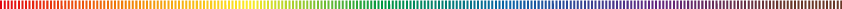 Provide a forum for members to discuss LGBT+ issues
Share best practice within the industry and enable firm to firm mentoring to provide support to in-house LGBT+ networks
Promote and influence LGBT+ inclusion across the investment industry
Attract and retain LGBT+ talent into the investment industry
Engage allies and promote allyship, drawing on other intersectional networks with similar experiences
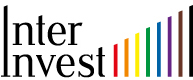 1. Provide a forum for members to discuss LGBT+ issues
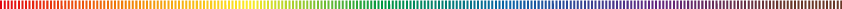 Meeting participation
Every month we will spotlight at least one InterInvest member and ask for an update on recent events/ issues, etc.


In person networking
Once a quarter we will have an InterInvest networking event – may be aligned to InterInvest broader events


Members voices
A member survey will take place annually as a  pulse check and what areas our members would like support with
We will begin to use polls in meetings to ask for feedback or ask questions from this month
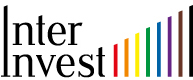 2. Share best practice within the industry and enable firm to firm mentoring to provide support to in-house LGBT+ networks
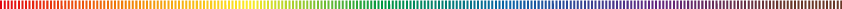 Company to company mentoring 
Will ask where members need help in annual membership survey – Andrew (Q4 2021)
Will then match members with others that have expertise – Deon – mentoring form (Q1 2022)

Discussion Topics
One discussion topic every month and organised groups on hot topics like Ally workshops & racial equality 
Outcomes will be presented back after 3 months to come back to the meetings & shared resource to be published on the website 
Utilise polls for future discussion topics 
When we have passionate people we can ask them to create working groups, feed back to meeting and potential future event e.g. racial equity, ESG, Allyship
Suggested topics from members survey;
Adoption – LGBTQ+ parents
Data collection
Identities within the LGBTQ+ spectrum e.g. trans-inclusion & bi-sexuality
Middle management
How to run a successful network
Policies 
ESG
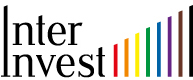 3. Promote and influence LGBT+ inclusion across the investment industry
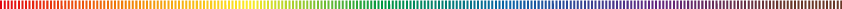 Partnership with the Investment Association
Quarterly catch ups
Additions from InterInvest to IA newsletter
InterInvest speakers at IA events

Partnership with the Diversity Project  
Deon Pillay (LGIM) will co-chair the LGBT+ workstream
Will feed in updates to DP from InterInvest on a quarterly basis
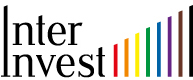 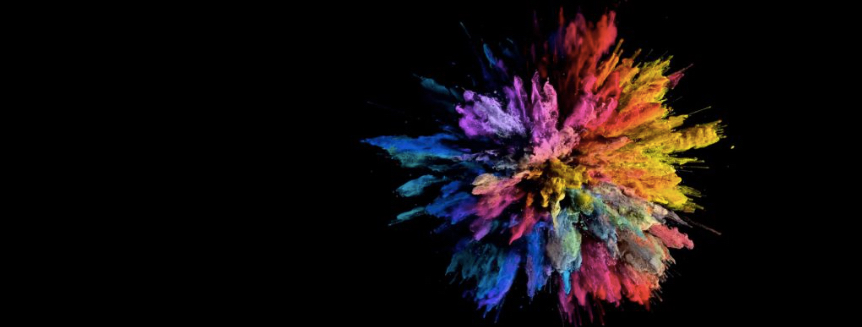 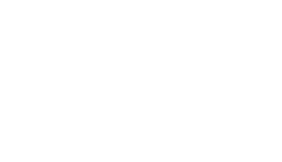